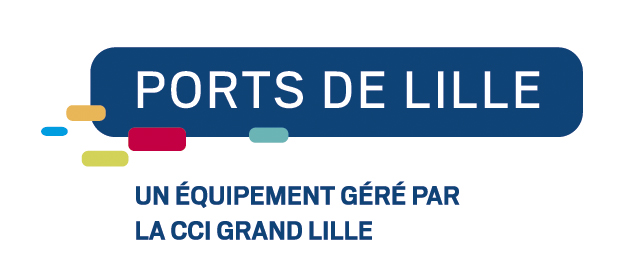 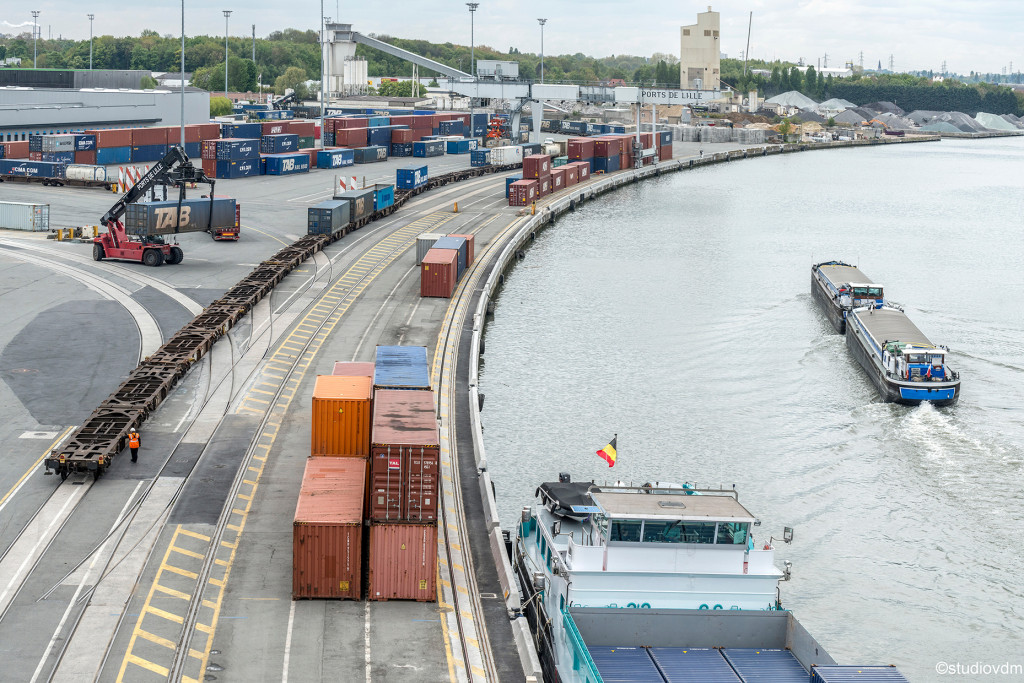 CORONAVIRUS : PORTS DE LILLE POURSUIT SON ACTIVITE